Управління ризиками
за даними провідних світових аналітичних центрів та неурядових організацій, які проводять міжнародні дослідження найбільшими ризиками є
А ви знали що
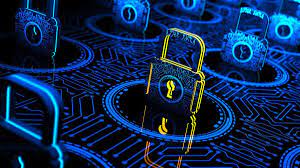 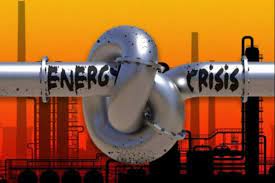 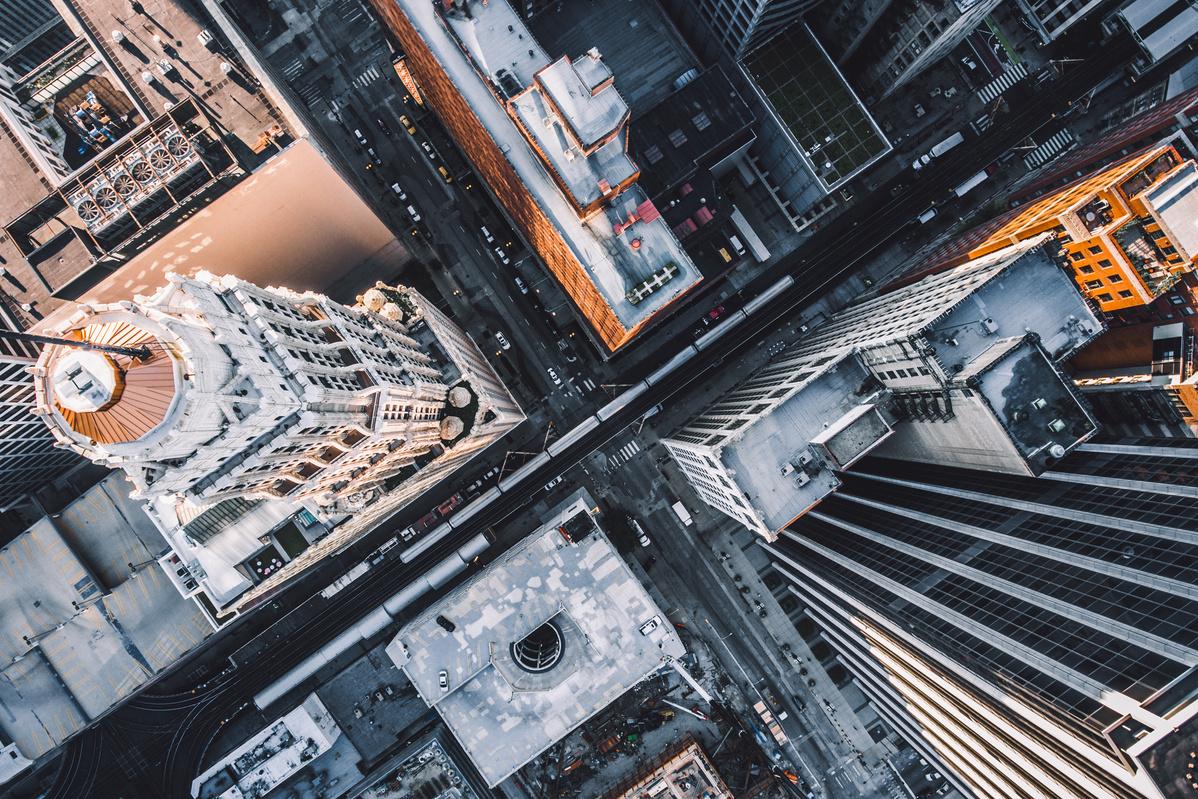 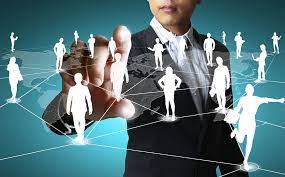 РИЗИК 3
РИЗИК 4
РИЗИК 2
РИЗИК 1
небезпека зриву глобальної співпраці в кібермережах
операційні ризики, пов’язані з глобальною енергетичною, продовольчою кризою та кризою ланцюга поставок
диверсифікація геополітичних ризиків і загроз глобального екстремізму
поглиблення політичної поляризації та соціальних заворушень
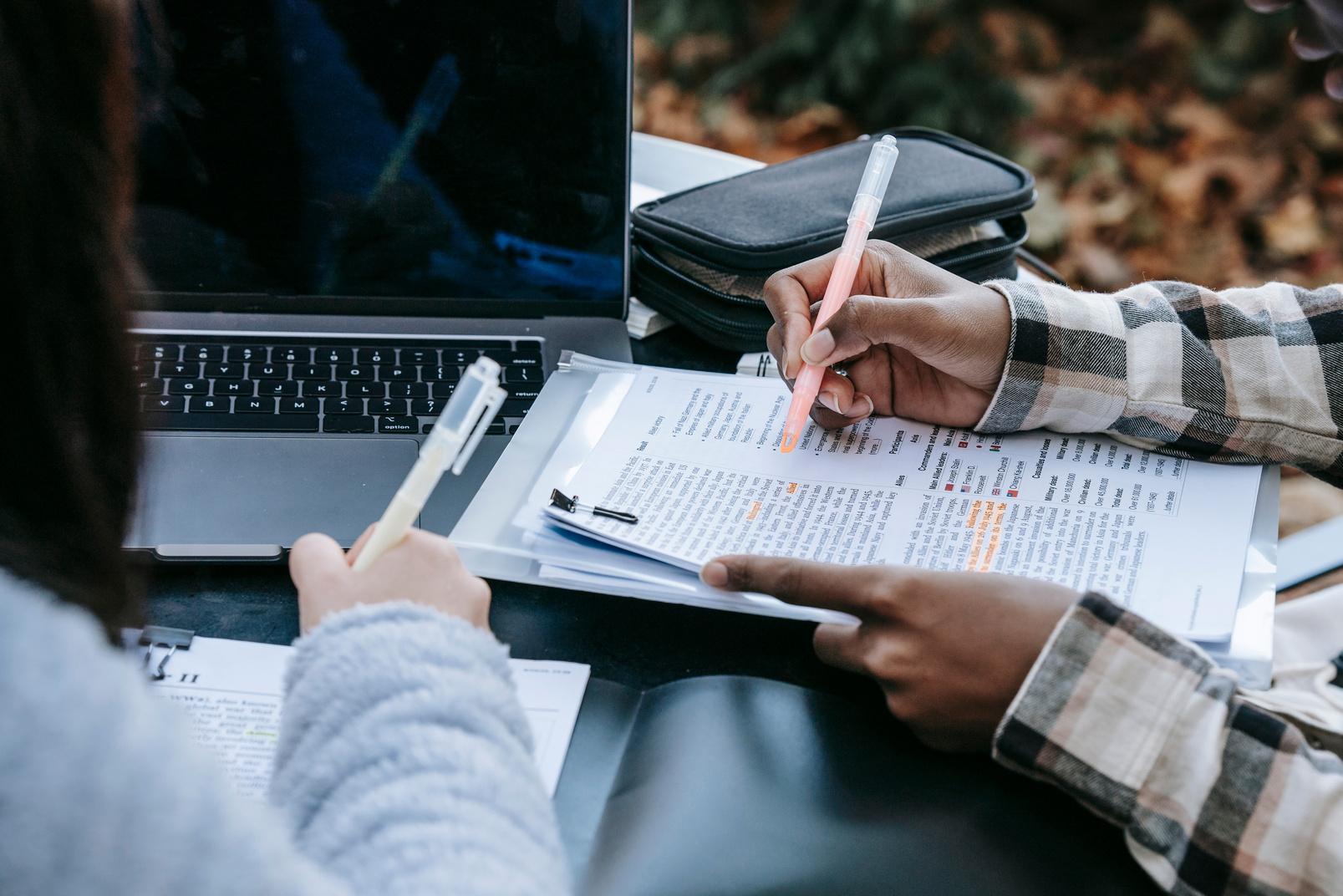 Запрошую на курс
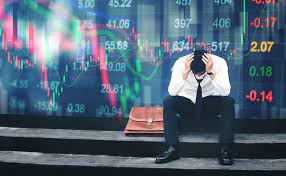 де поділюся з вами ідеями, 
як захистити бізнес від ризиків
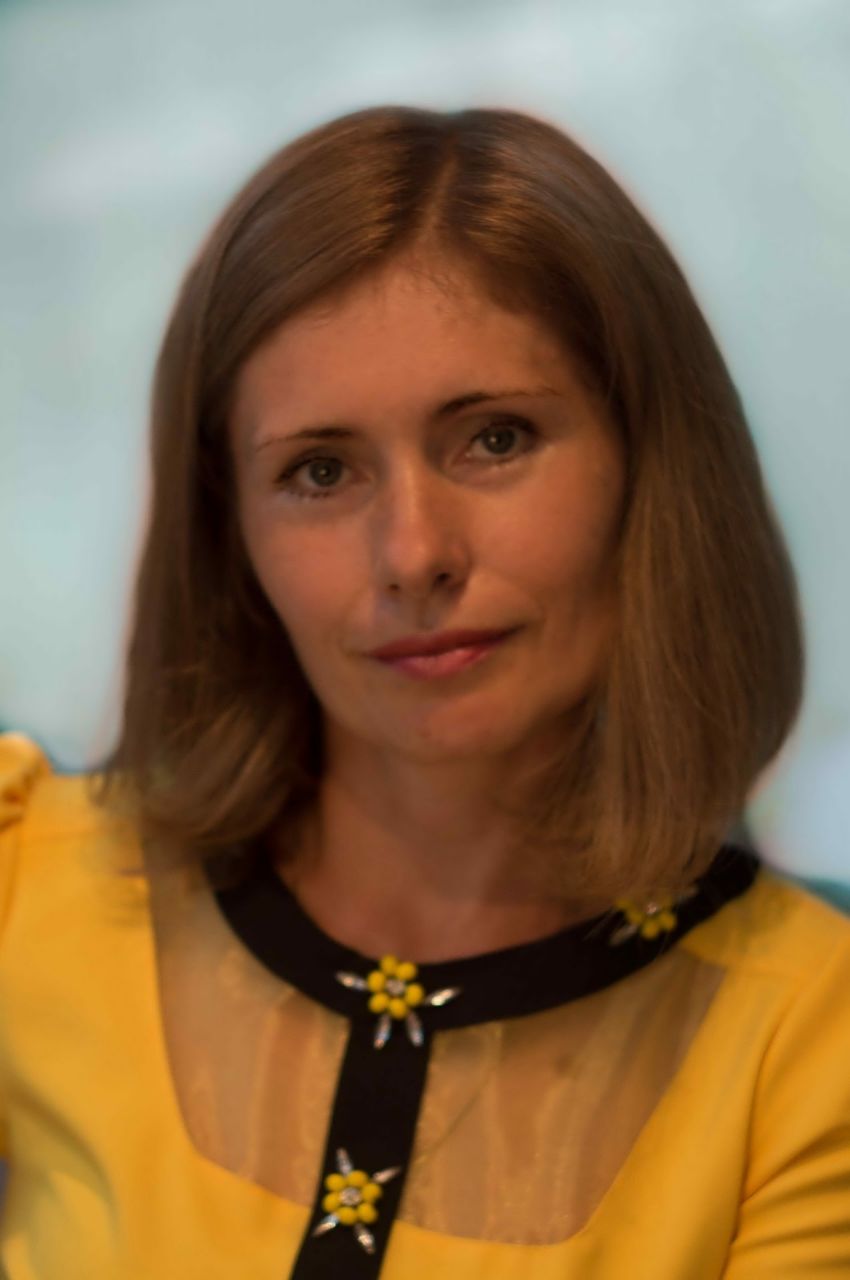 Викладачка курсу
ЗАХАРОВА 
Наталя Юріївна
канд. екон. наук, доцент кафедри управління та адміністрування
МЕТА КУРСУ
послідовне формування у здобувачів знань основних положень теорії і практики ризик-менеджменту  в сфері взаємовідносин підприємств і організацій із зовнішнім і внутрішнім середовищем
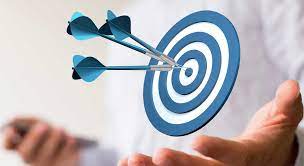 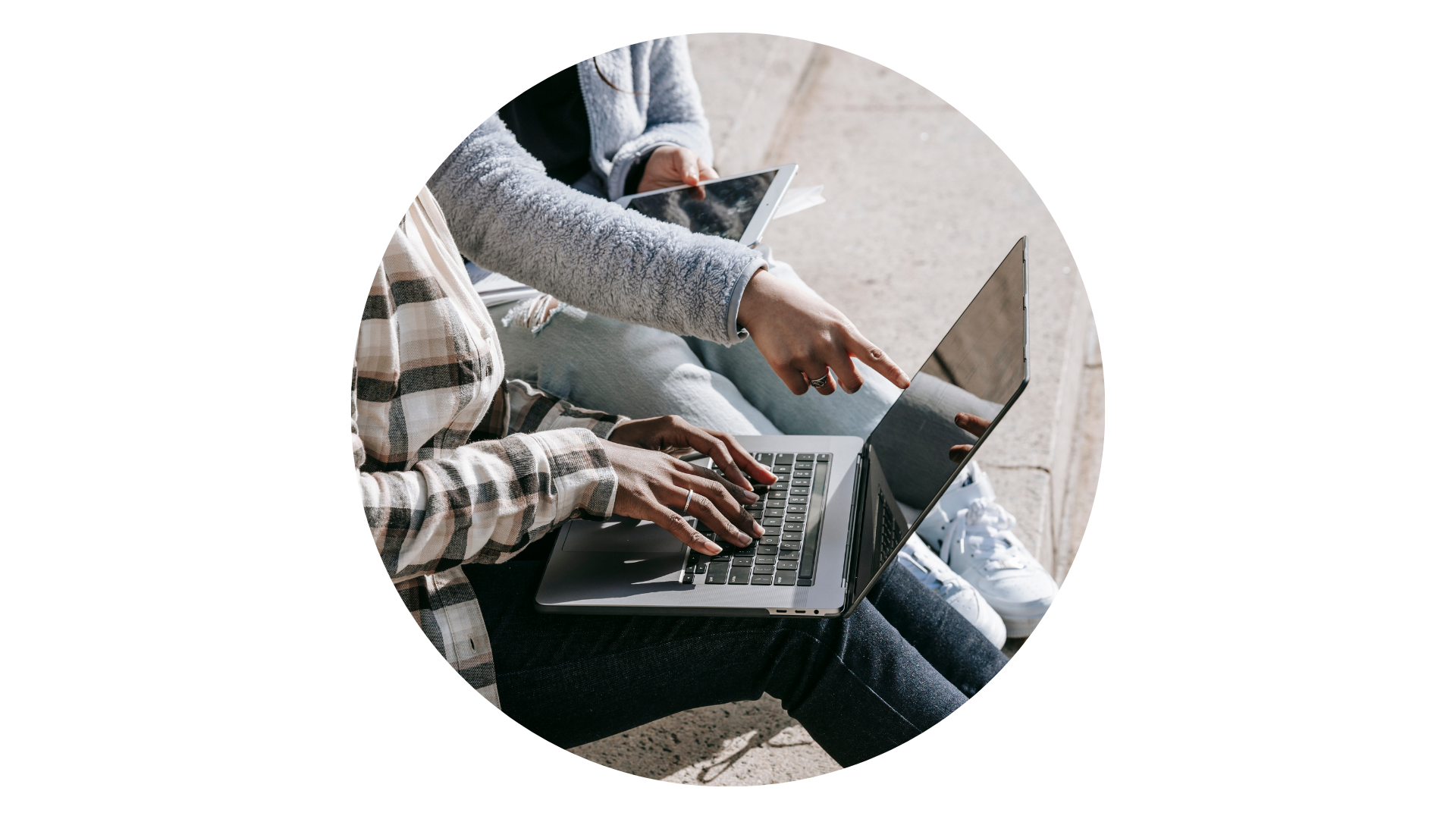 У результаті опанування дисципліни ви:
навчитеся ідентифікувати та оцінювати ризики з використанням певних моделей, технологій, способів
01
зможете ефективно використовувати інфструменти ризик- менеджементу
02
сформуєте навички обґрунтування управлінських рішень в умовах невизначеності та ризику
03
7
Управління ризиками на іпотечному ринку
4
5
2
6
3
Застосування теорії ігор та методів експертного оцінювання ризиків
Ризик неплатоспроможності суб’єктів господарювання
Теоретичні основи управління ризиками
Система кількісних оцінок ризику
Управління кредитним ризиком
1
Управління інвестиційними ризиками
Основні теми курсу
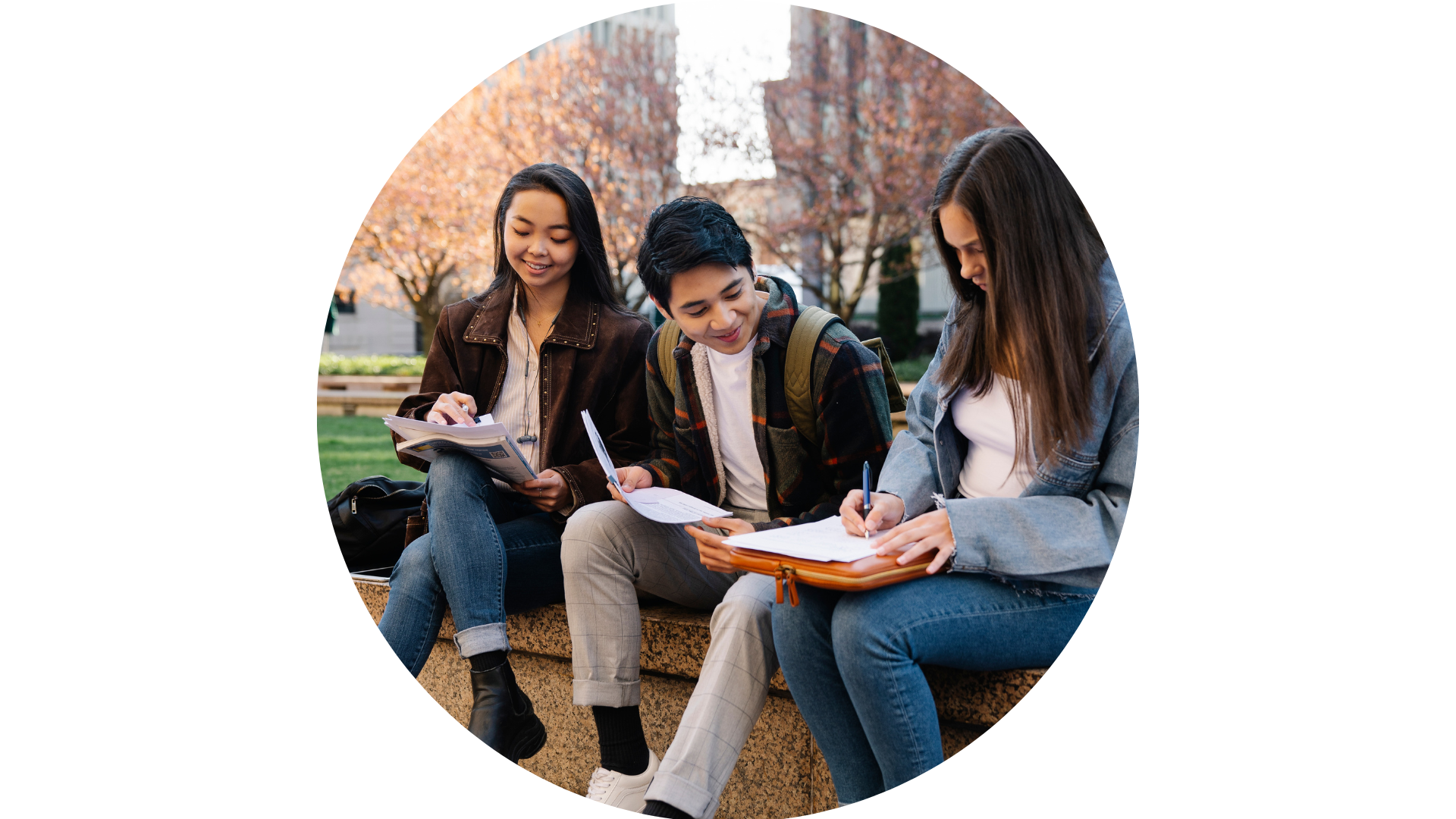 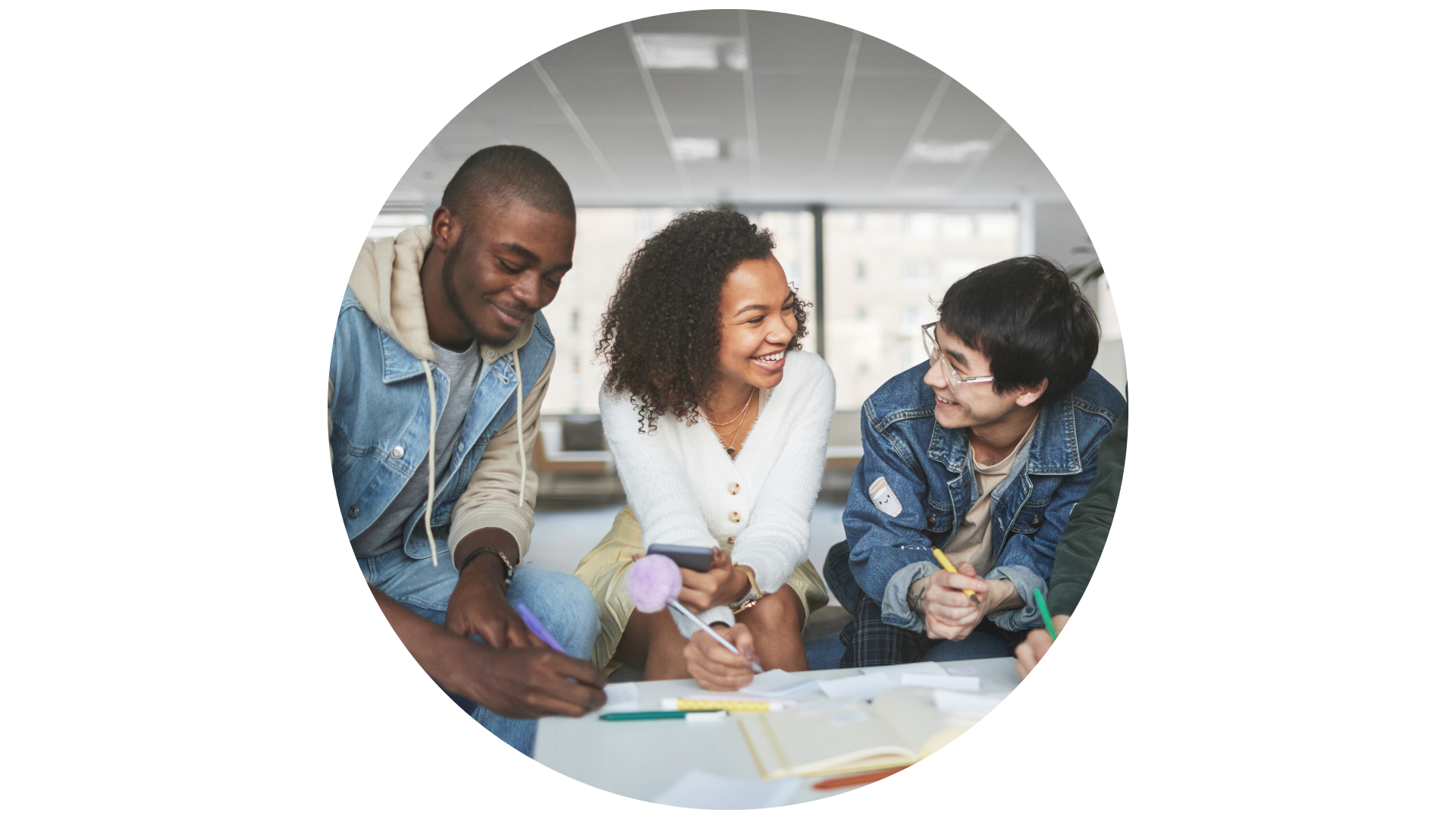 До зустрічі!